Our Current Moment…
February 2021
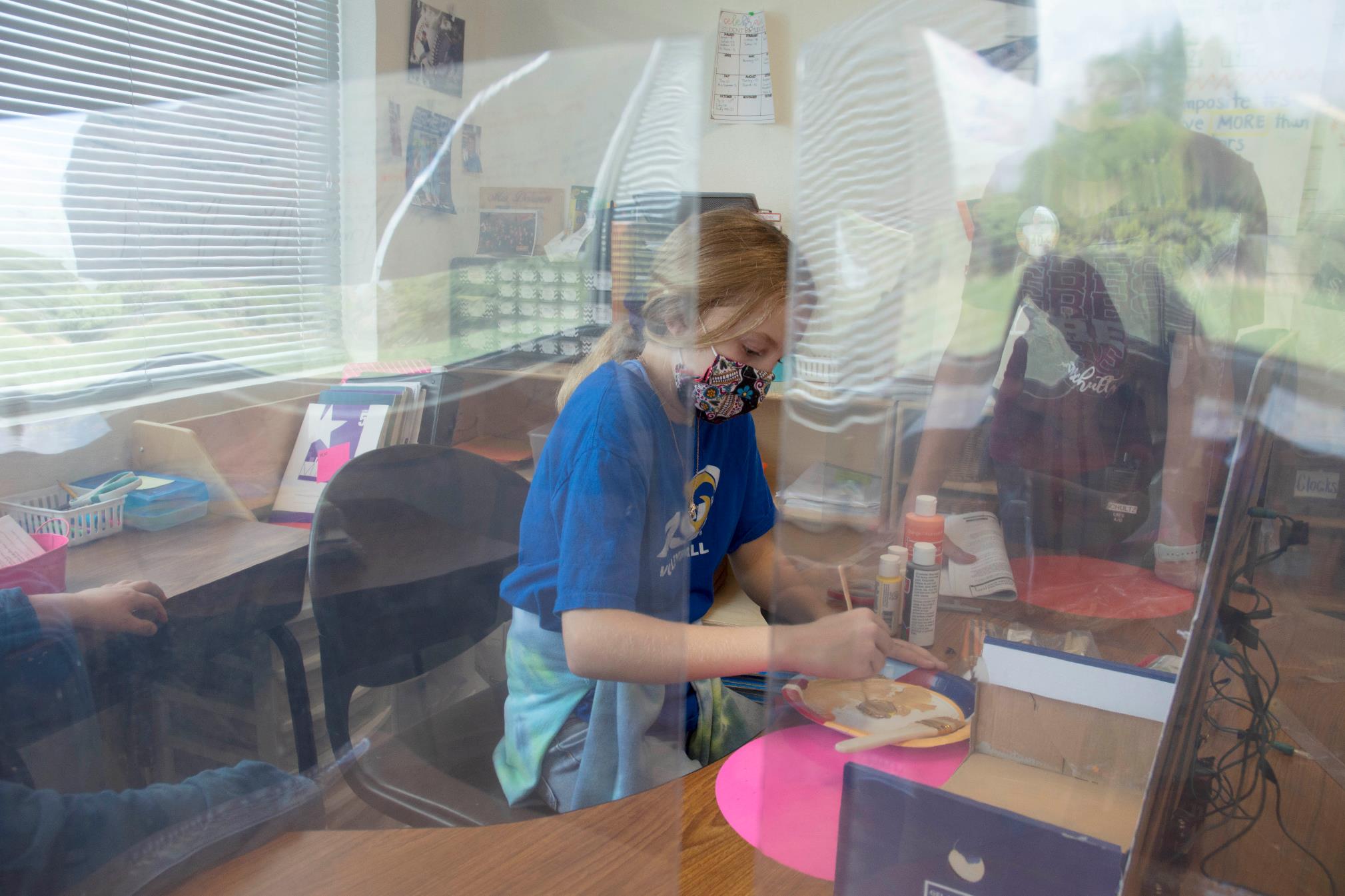 Comal Independent School District
Comal Independent School District
[Speaker Notes: Ainsley Edwards, 5th Grade GRES]
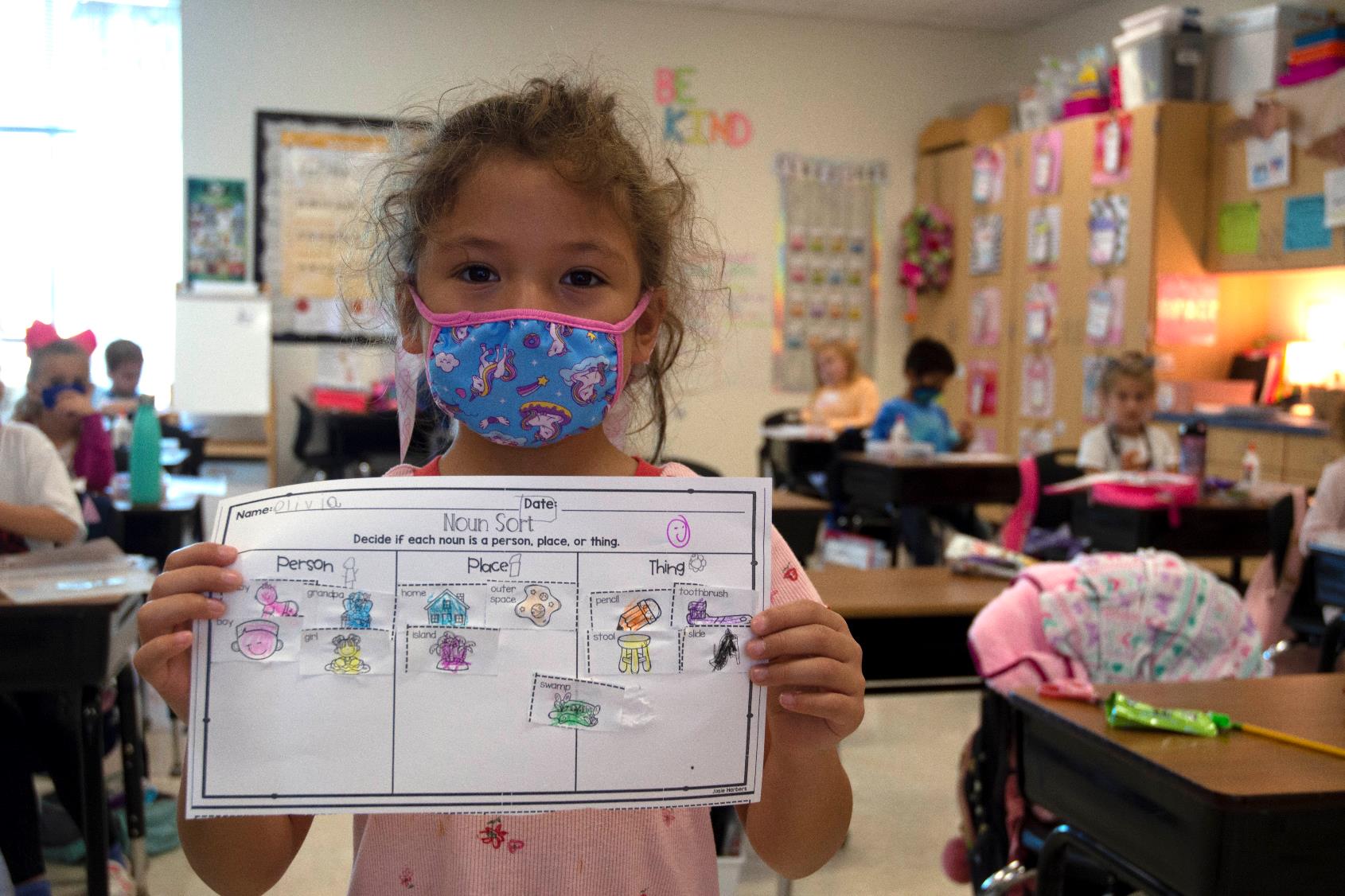 25,843
2020-21 Projected Student Enrollment
Comal Independent School District
Comal Independent School District
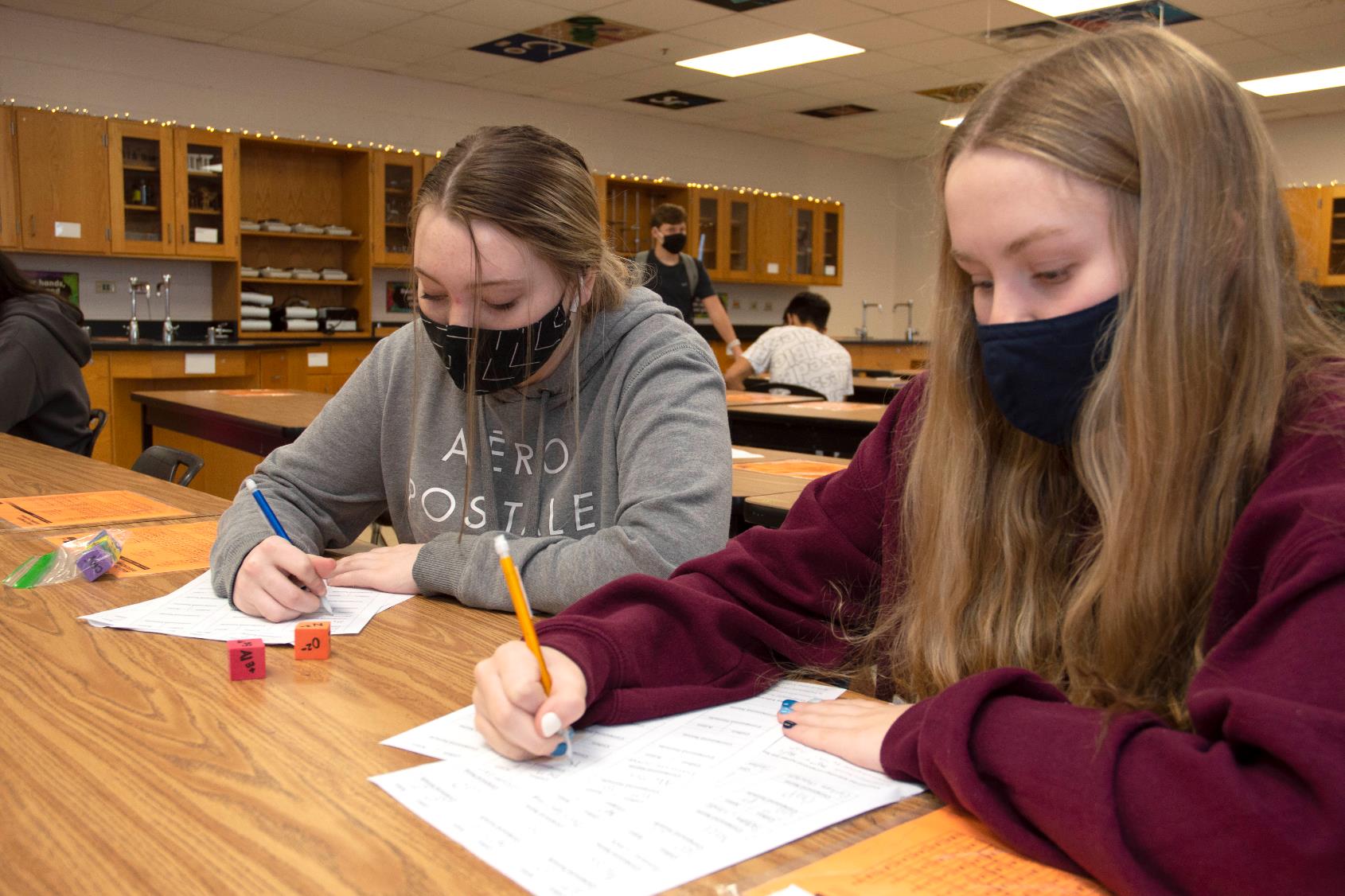 25,807
2020-21 Actual Peak Student Enrollment
Comal Independent School District
Comal Independent School District
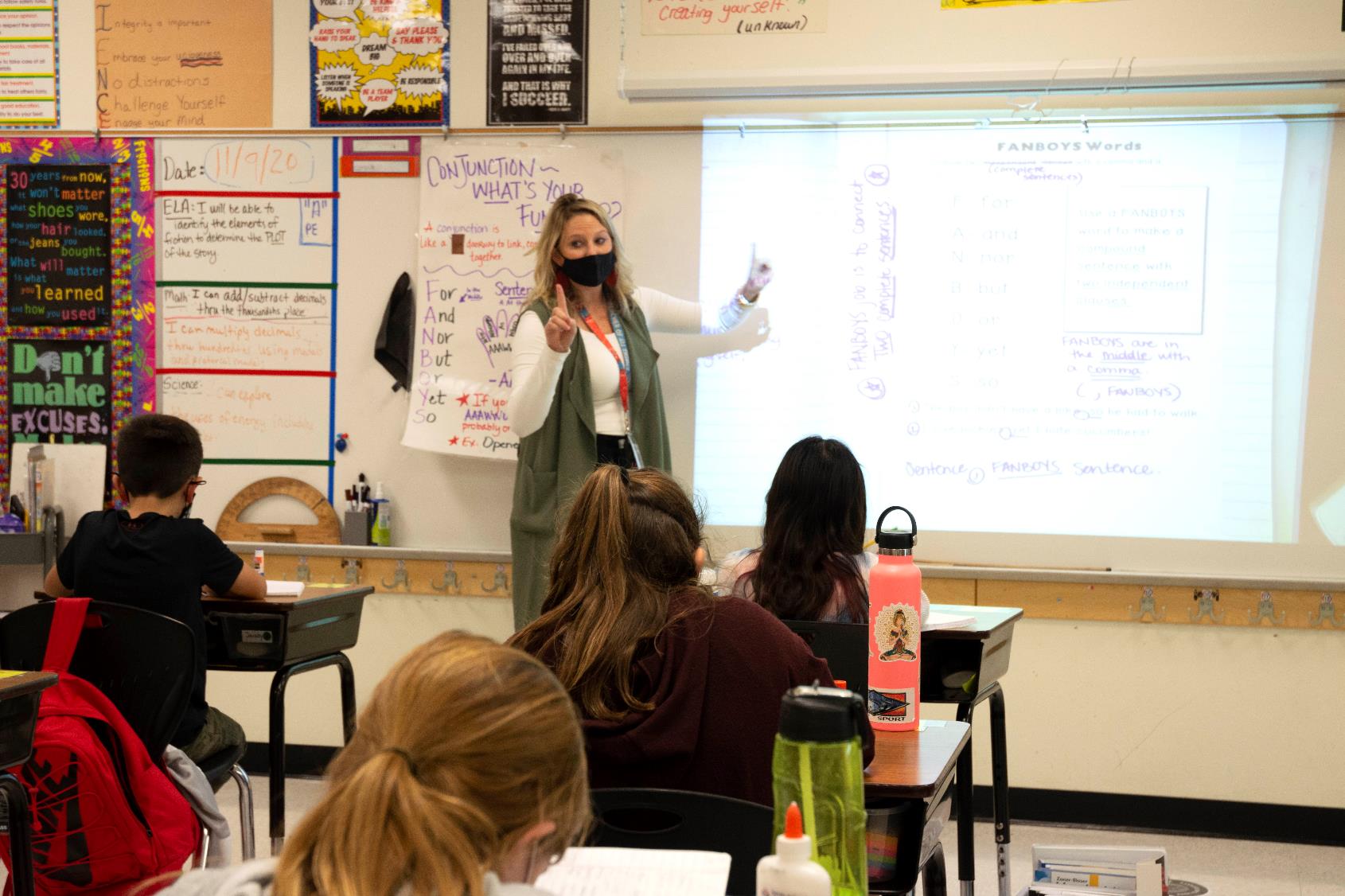 95.5%
2020-21 Teacher Attendance
To Compare
94.4%
2019-20 Teacher Attendance
Comal Independent School District
Comal Independent School District
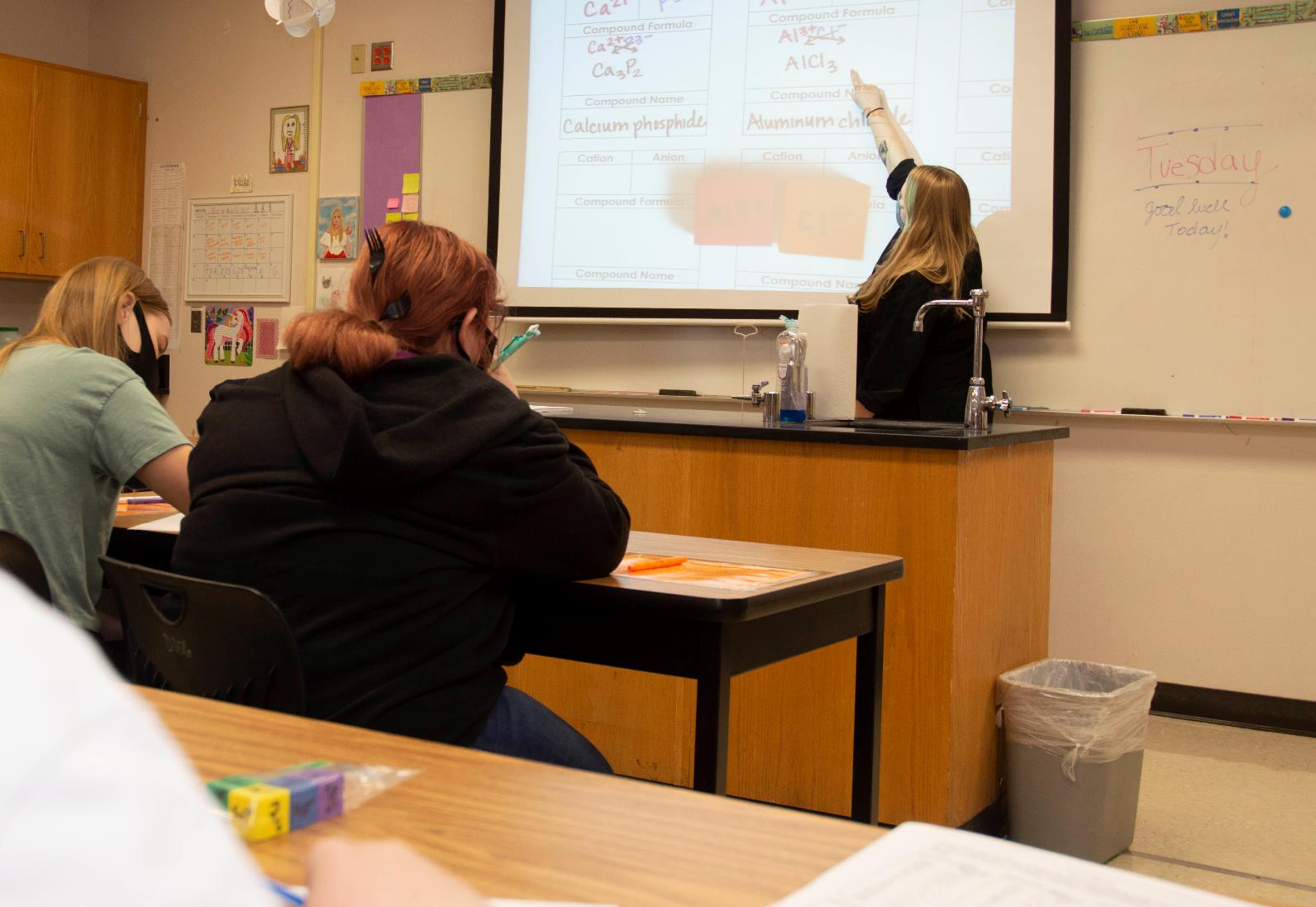 80
Super-Subs
Comal Independent School District
Comal Independent School District
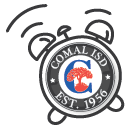 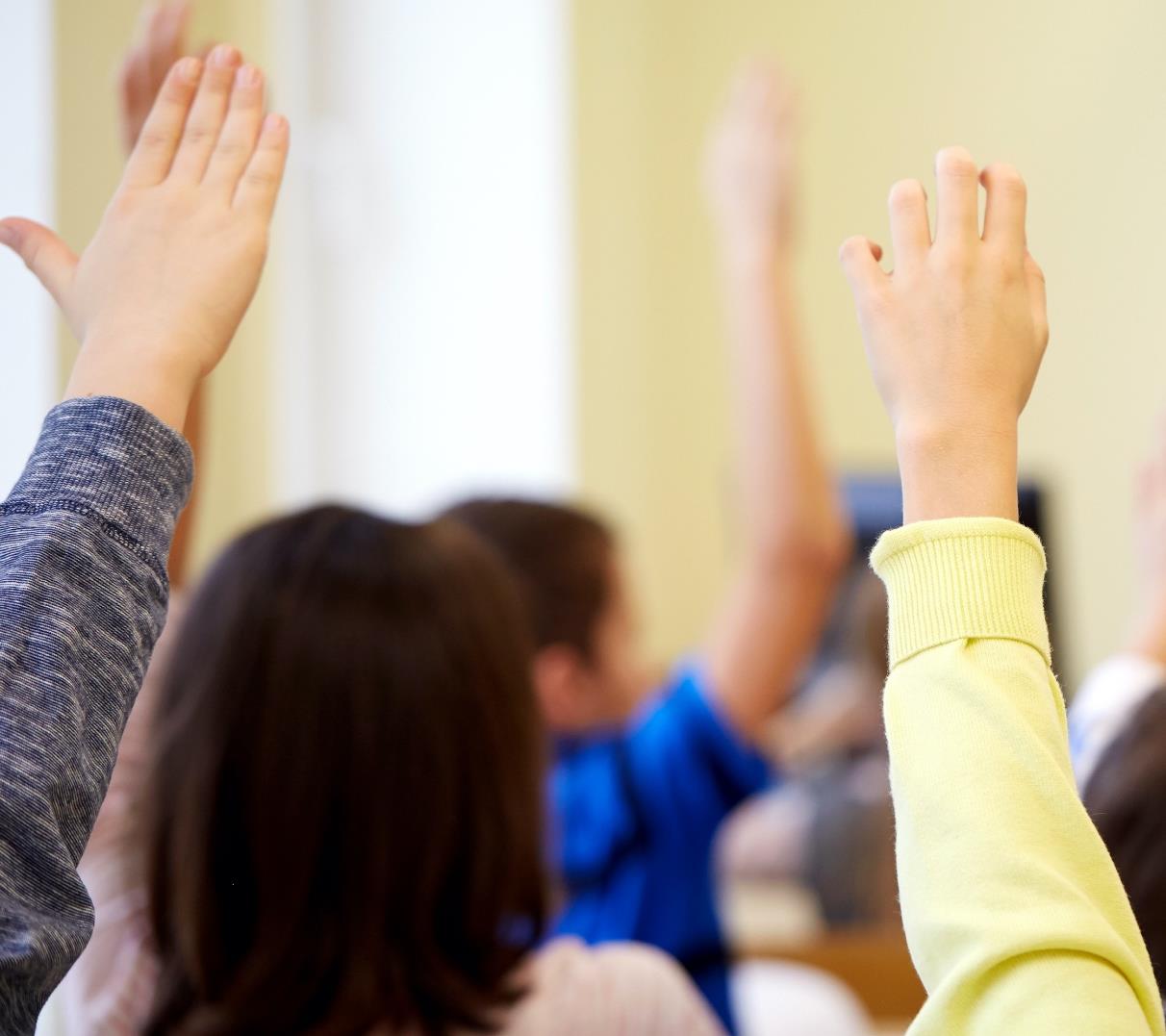 96%
2020-21 Student Attendance
To Compare
96%
2019-20 Student Attendance
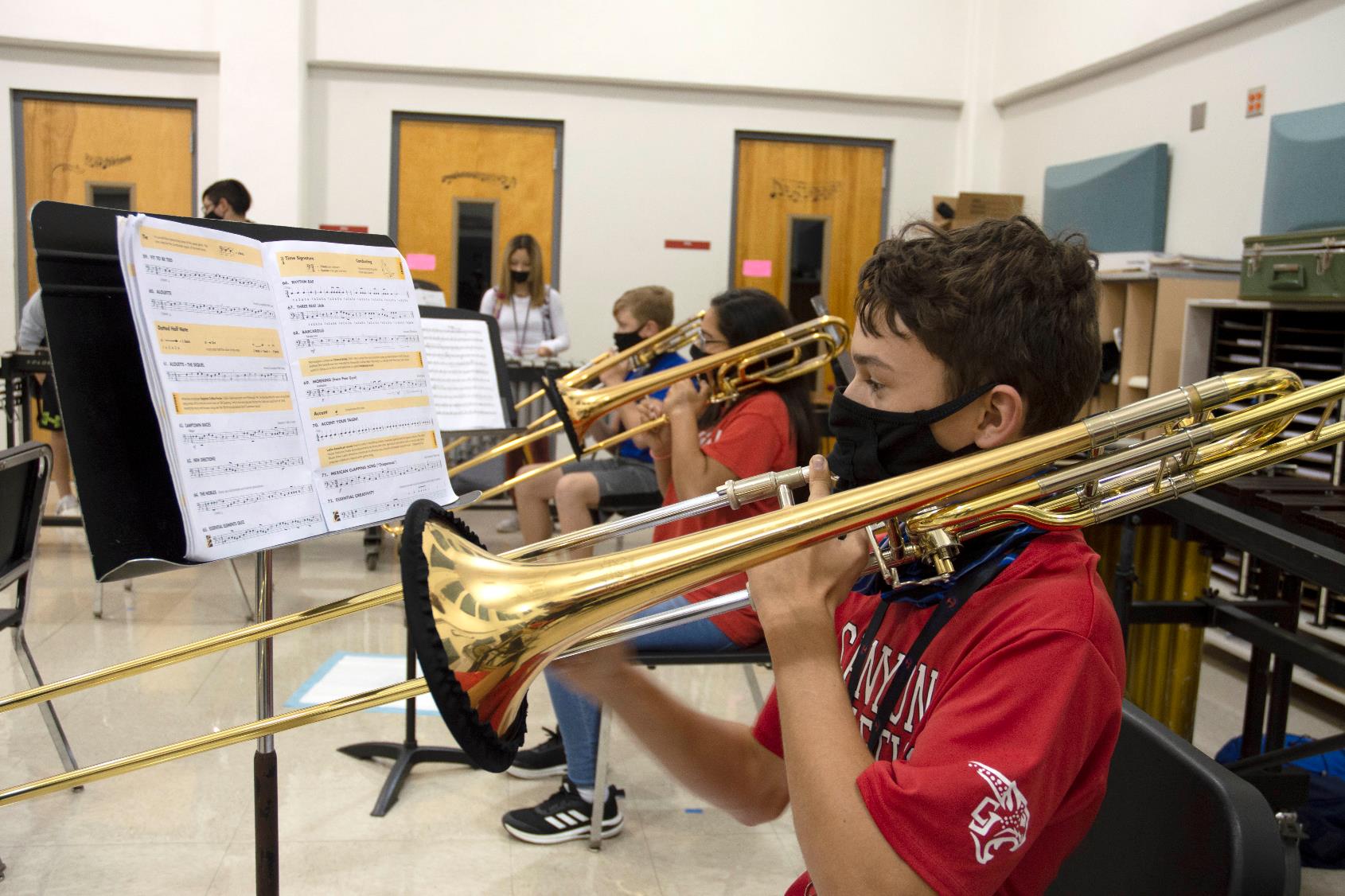 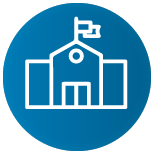 82%
On-Campus Instruction
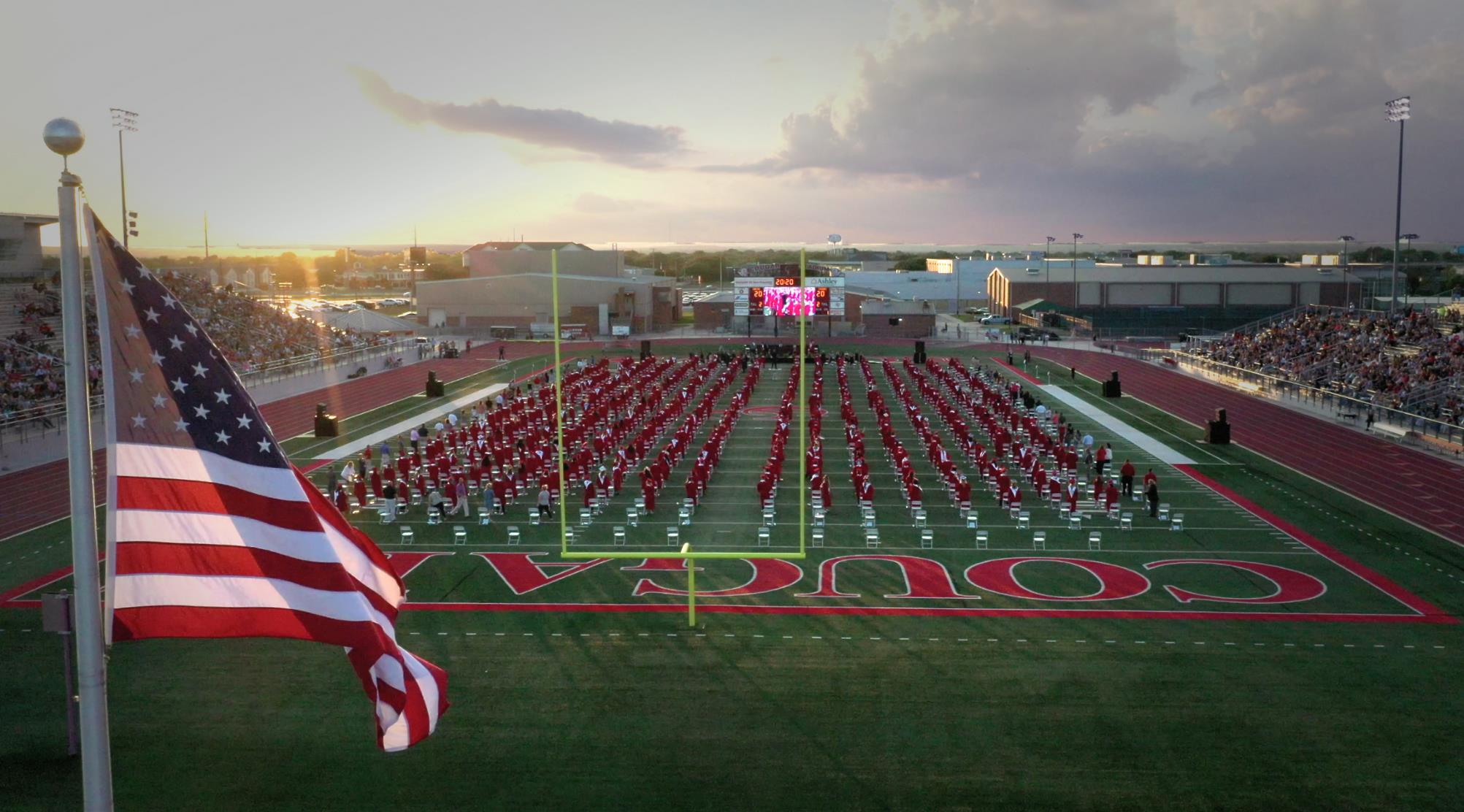 Comal Independent School District
Comal Independent School District
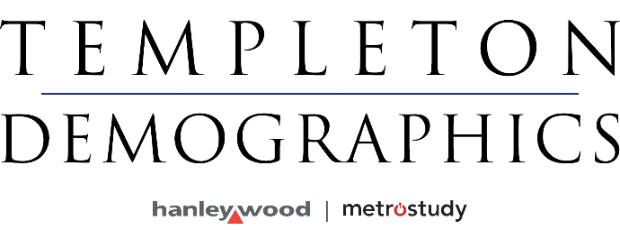 2Q20
Change in District Housing
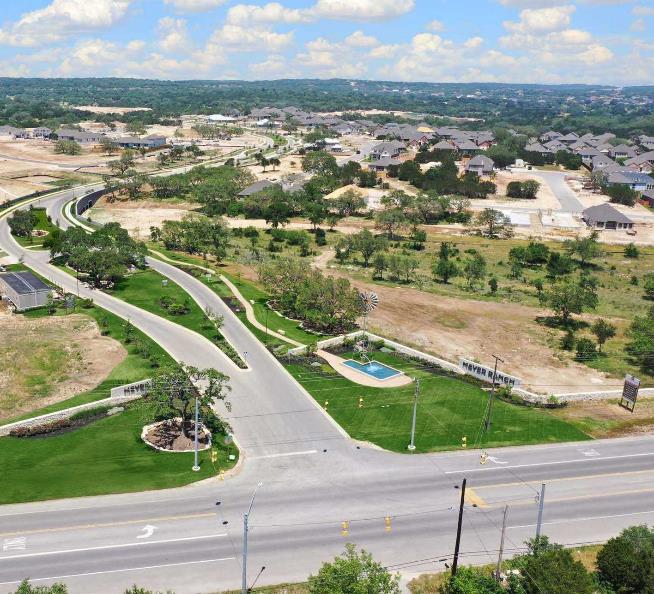 Comal Independent School District
Comal Independent School District
Annual Closings
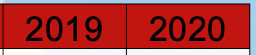 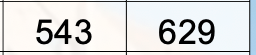 Annual Starts
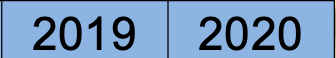 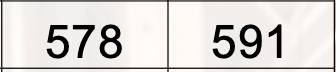 Comal Independent School District
Comal Independent School District
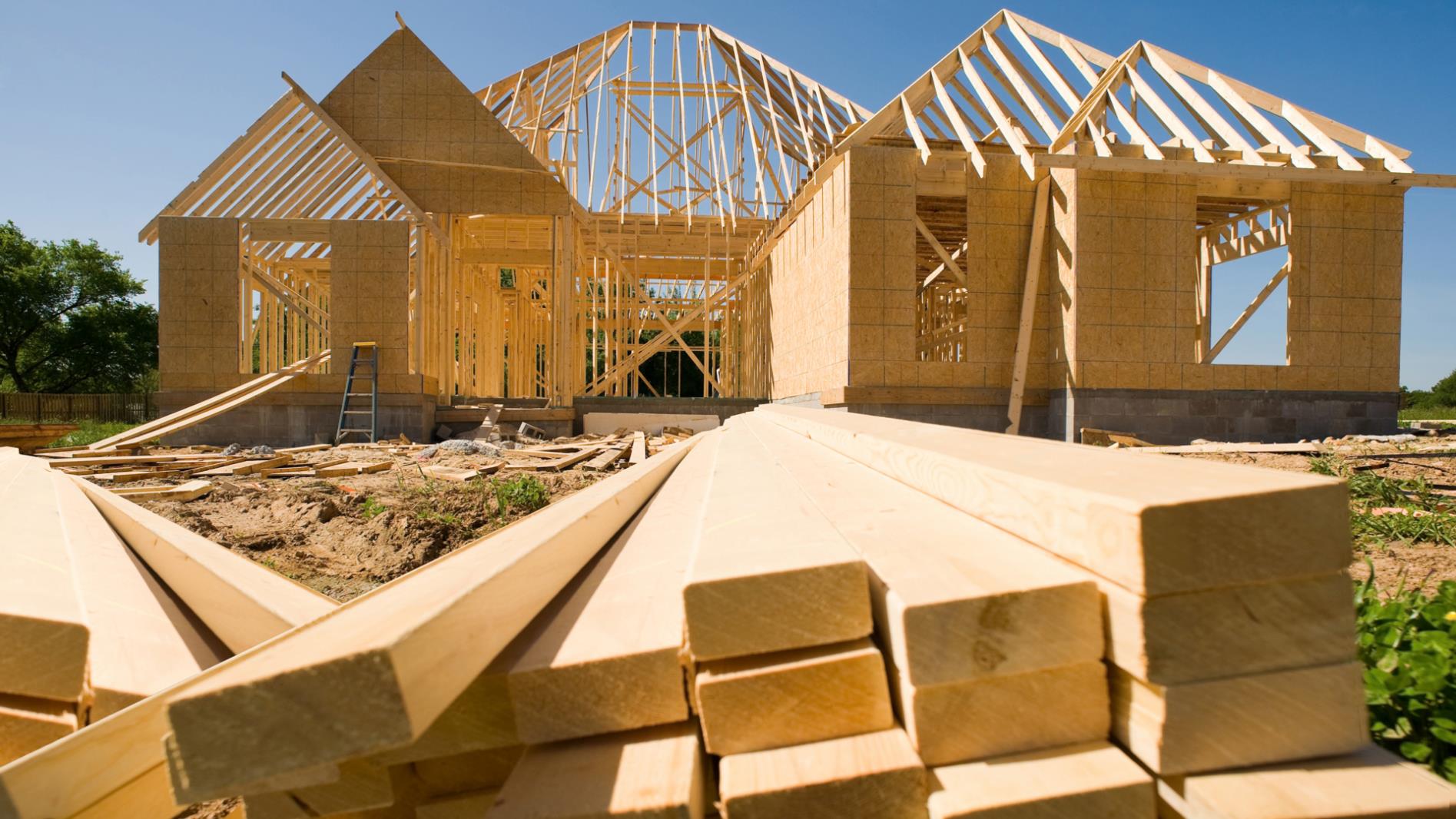 Covid-19 and the New Home Market
12.4%
15.0%
7.7%
CLOSINGS
STARTS
INVENTORY
13
Comal Independent School District
[Speaker Notes: DFW]
San Antonio New Homes Ranking Report
* Based on additional Templeton Demographics housing research. ISD Ranked by Annual Closings– 2Q20
Comal Independent School District
[Speaker Notes: NOTES:
Subtracted- Ammann Ranch 98 T/F, Chapel Creek 648 T/F, Overlook at Creekside 10 T/F, Oak Creek Estates 6 T/F, Spring Valley 6 F/T, ZCE-Belle Oaks Ranch 18 F/T,
Added- Canyon Springs- added 12 VDL/T; Copper Canyon 77 F/T, Garden Ridge 23 VDL, Gruene/Vineyard 13 VDL, Deer Crest 149 T/F, Meyer Ranch 4 T/F, Wasser Ranch 5F/T, Weltner Farms 24 T/F, ZCE-Havenwood @ Hunter’s Crossing- 31F/T, ZCE-Lantana Ridge 9 F/T, ZCE-Mystic Shores 38 F/T, ZCE-River Chase 55 F/T, ZCE-Timberwood Park 76 T/F]
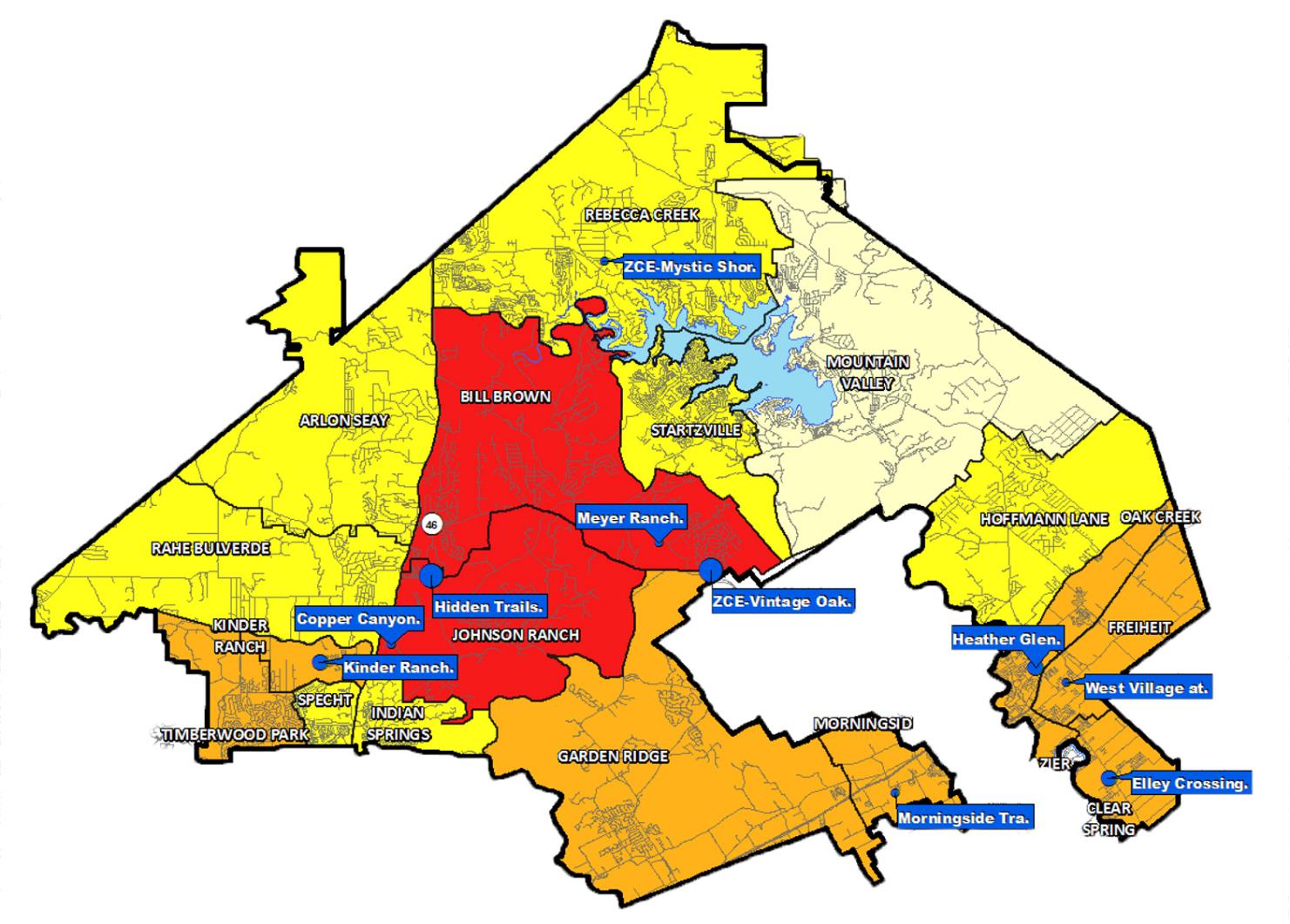 Top 10 Subdivisions-
Annual Closings
Hidden Trails
ZCE-Vintage Oaks at the Vineyard
Heather Glen
Kinder Ranch 
Elley Crossing
Meyer Ranch
Copper Canyon
Vest Village at Creekside
ZCE-Mustic Shores
Morningside Trails
15
Comal Independent School District
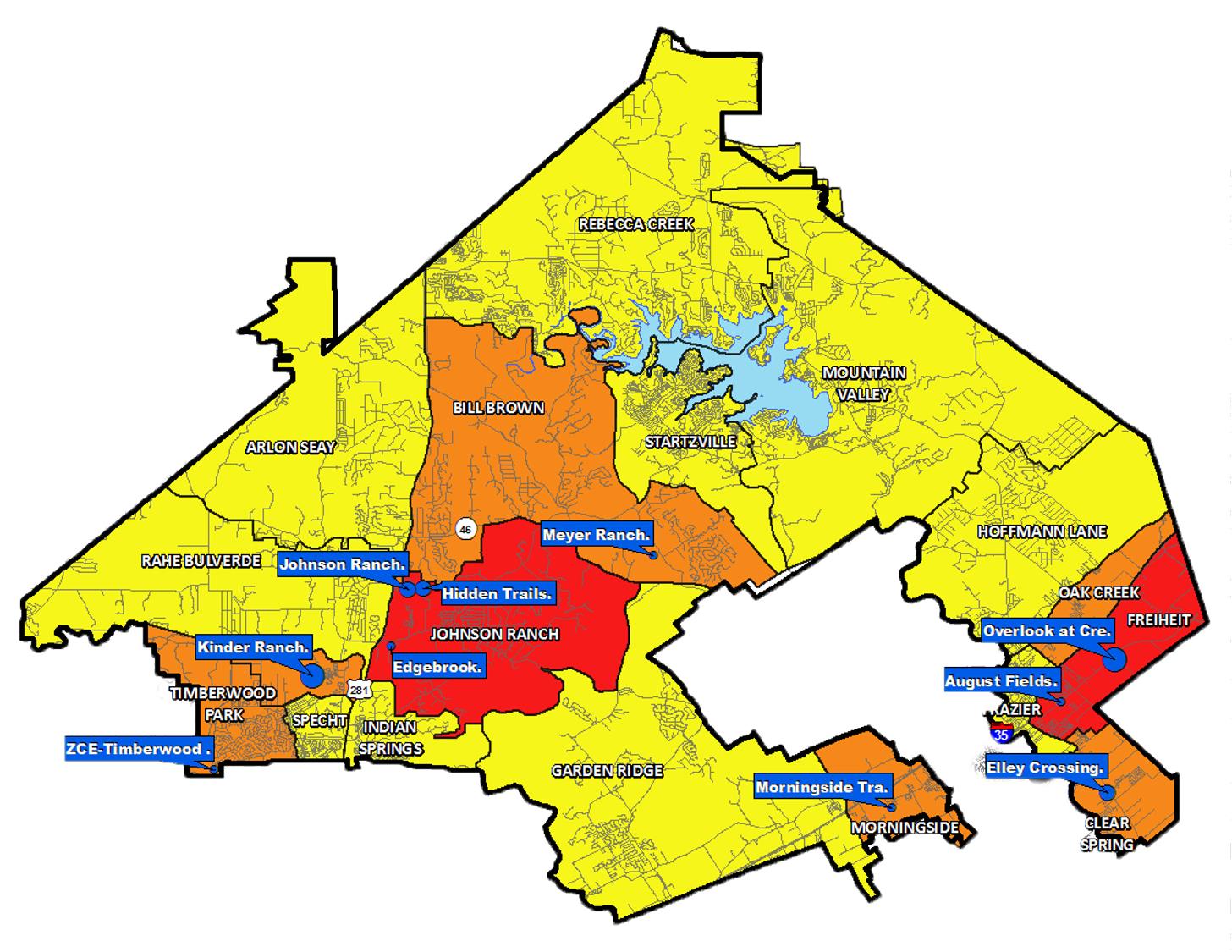 Top 10 Subdivisions-VDL
Kinder Ranch
Overlook at Creekside
Hidden Trails
Johnson Ranch
Elley Crossing
August Fields
ZCE-Timberwood Park
Morningside Trails
Edgebrook
Meyer Ranch
16
Comal Independent School District
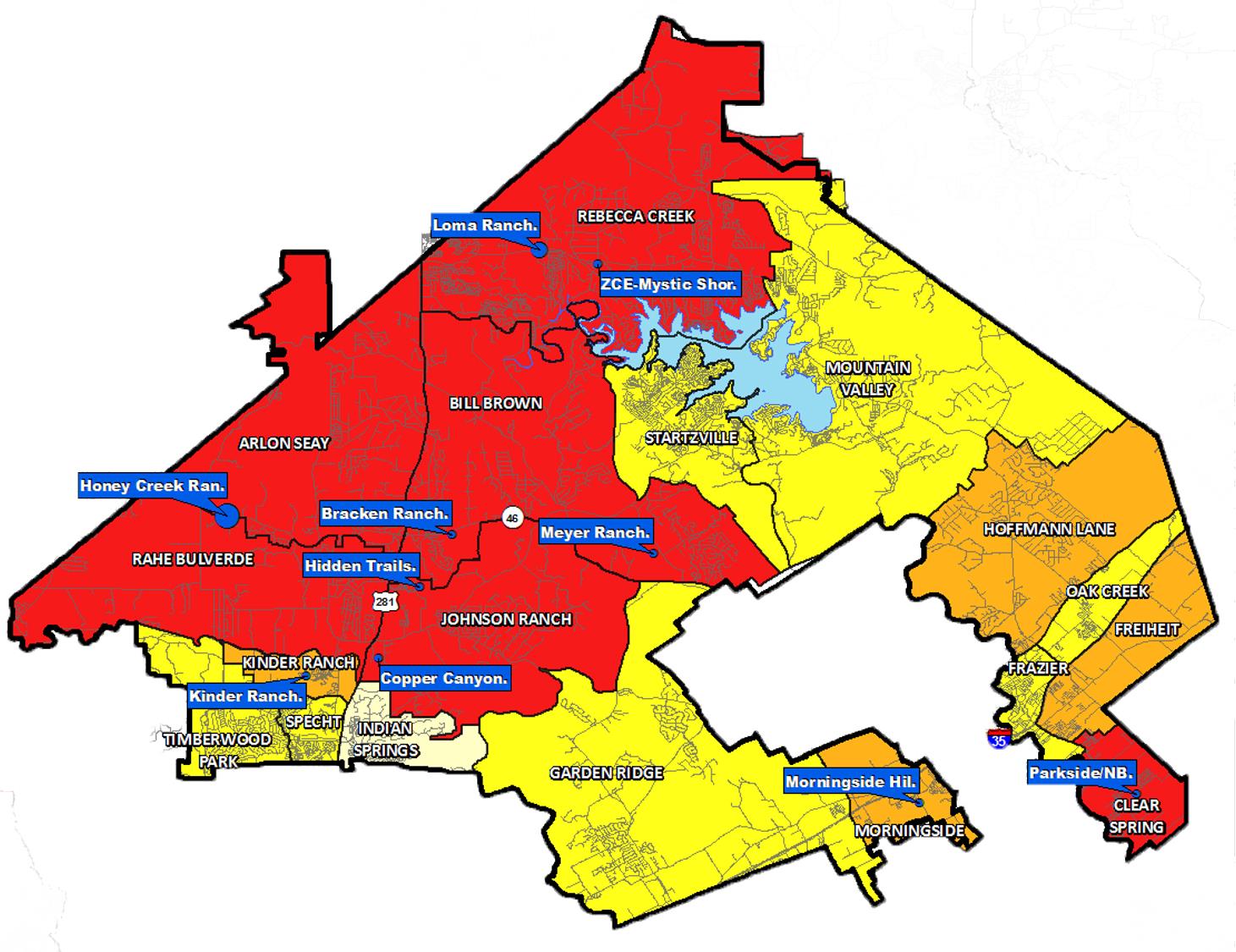 Top 10 Subdivisions-Futures
Honey Creek Ranch
Loma Ranch
Meyer Ranch
Bracken Ranch
ZCE-Mystic Shores
Hidden Trails
Kinder Ranch
Copper Canyon 
Morningside Hills
Parkside/NB
17
Comal Independent School District
Ten Year Forecast by Grade
Yellow box = largest grade per year
Green box = second largest grade per year
This forecast model is based upon getting to 2,200 annual single family starts per year.
Five year enrollment growth = 5,727
18
Comal Independent School District
Ten Year Forecast by Campus
Red exceeds 90% capacity
19
Comal Independent School District
Ten Year Forecast by Campus
Red exceeds 90% capacity
20
Comal Independent School District
[Speaker Notes: Add remaining classroom capacity]
Future Moments…
Support
Pay
Teacher/Staff 
Need local revenue for compensation 
and to hire more teachers & Staff
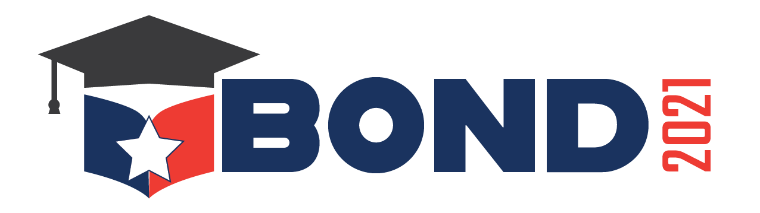 Comal Independent School District
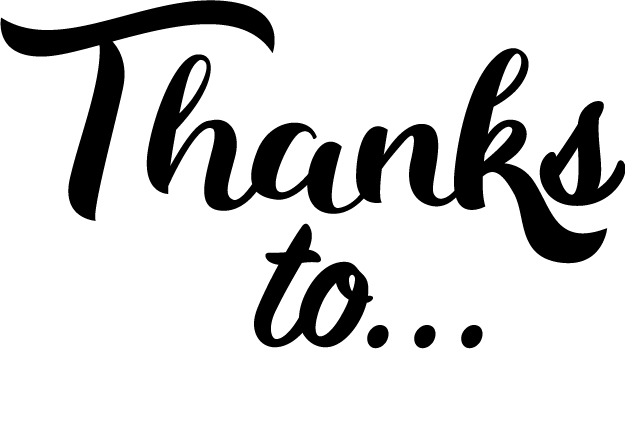 Comal Independent School District
[Speaker Notes: ISES Vanessa Sloan –Music Teacher]
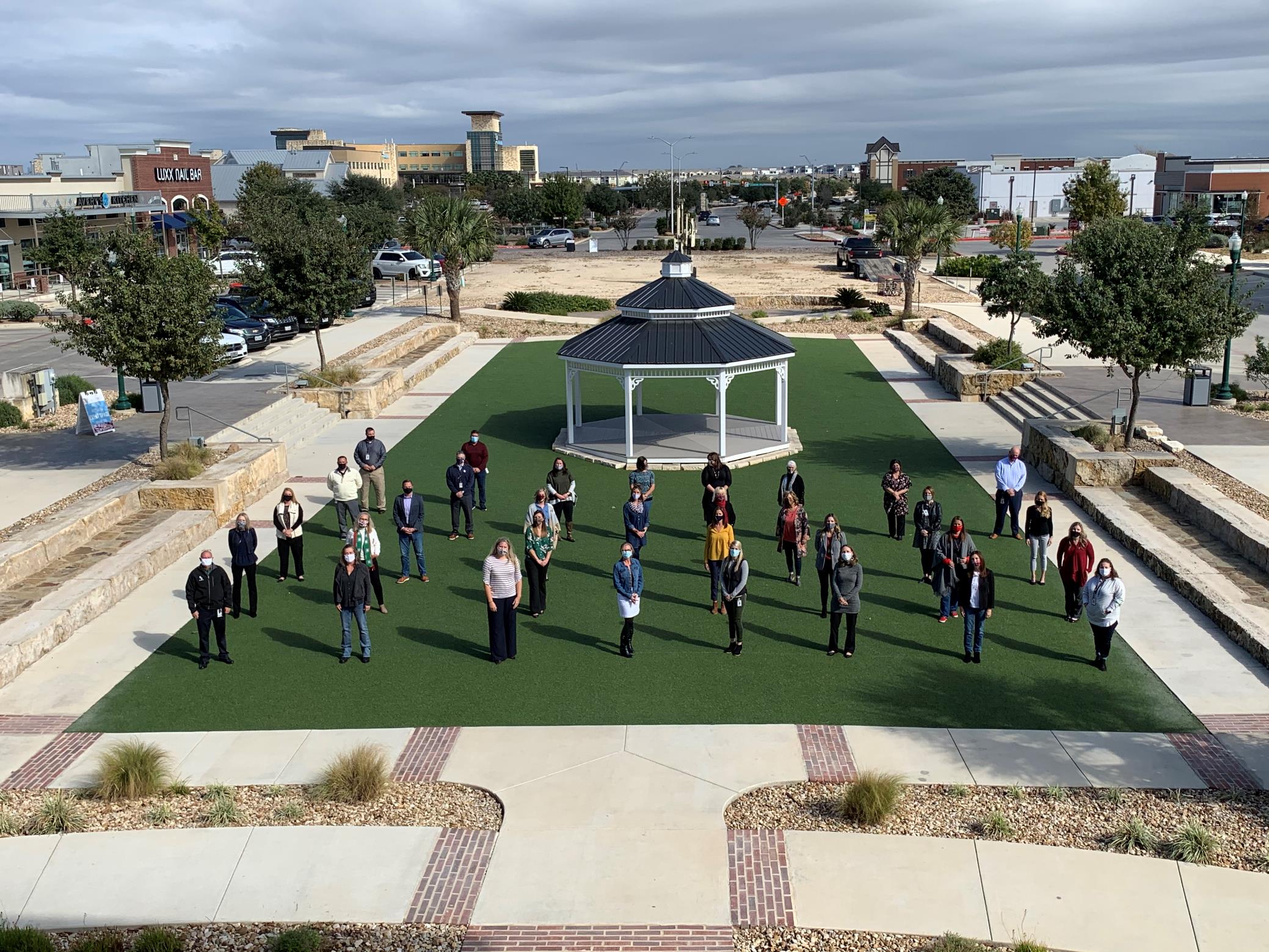 Comal Independent School District
[Speaker Notes: ISES Vanessa Sloan –Music Teacher]
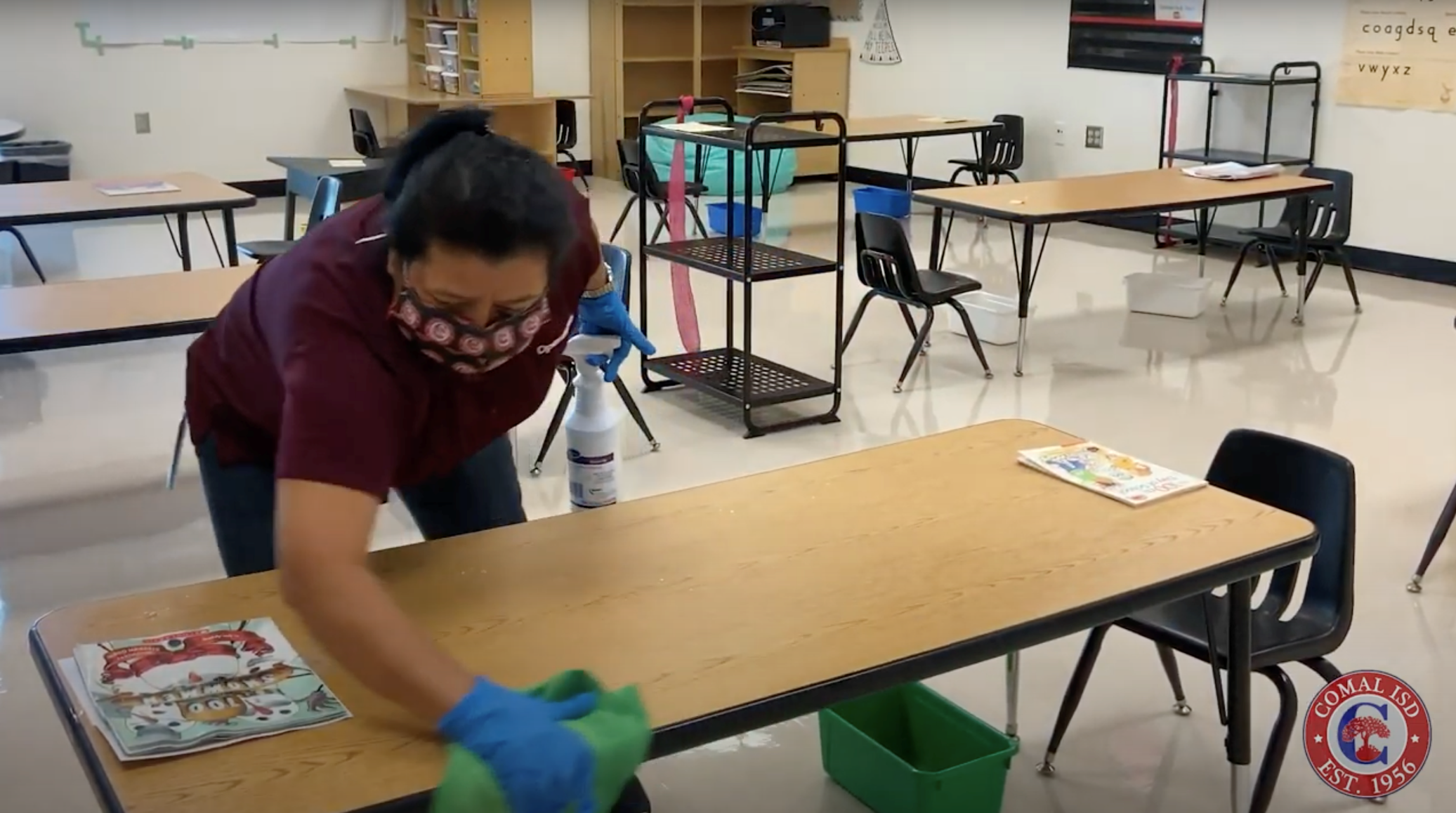 Comal Independent School District
[Speaker Notes: Maria  Head Custodian at Support Services]
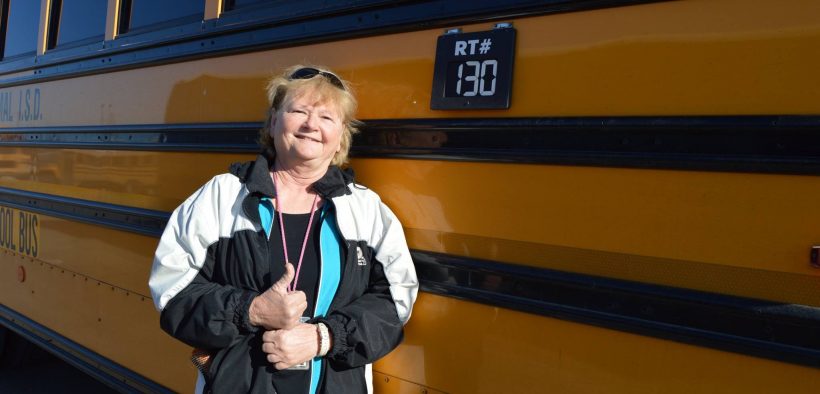 Comal Independent School District
[Speaker Notes: Janice Womack, Bus Driver]
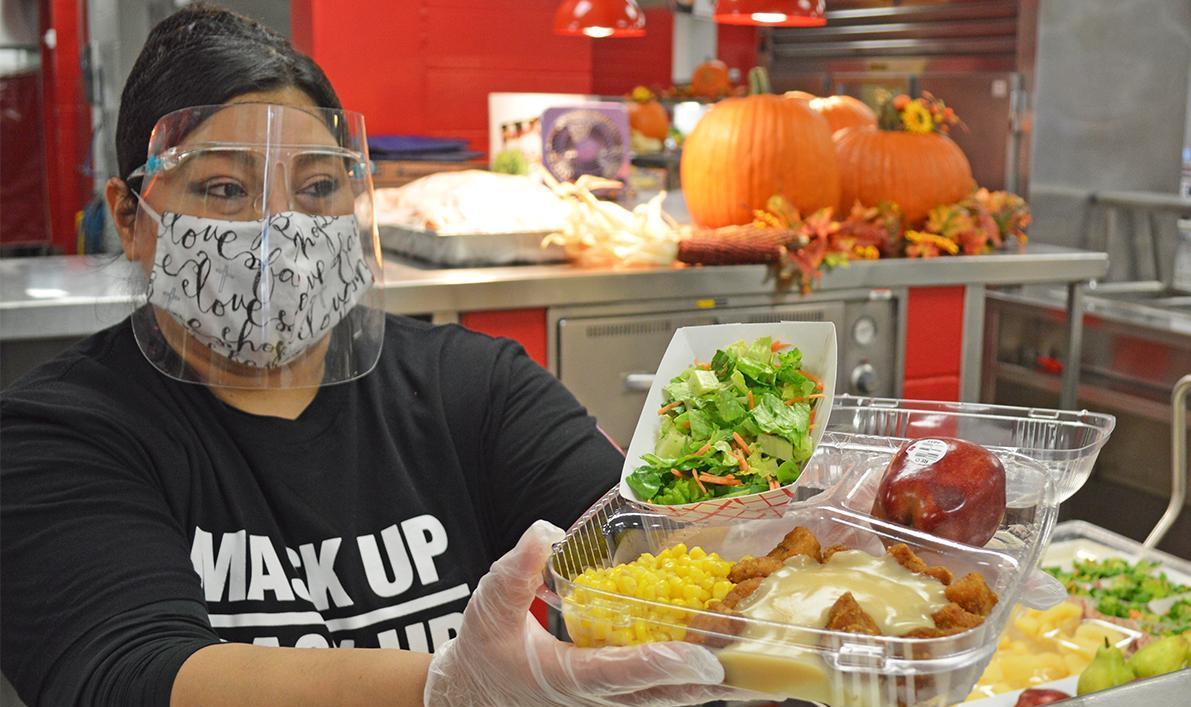 Comal Independent School District
[Speaker Notes: Marisol Lopez the Child Nutrition Manager at CHS]
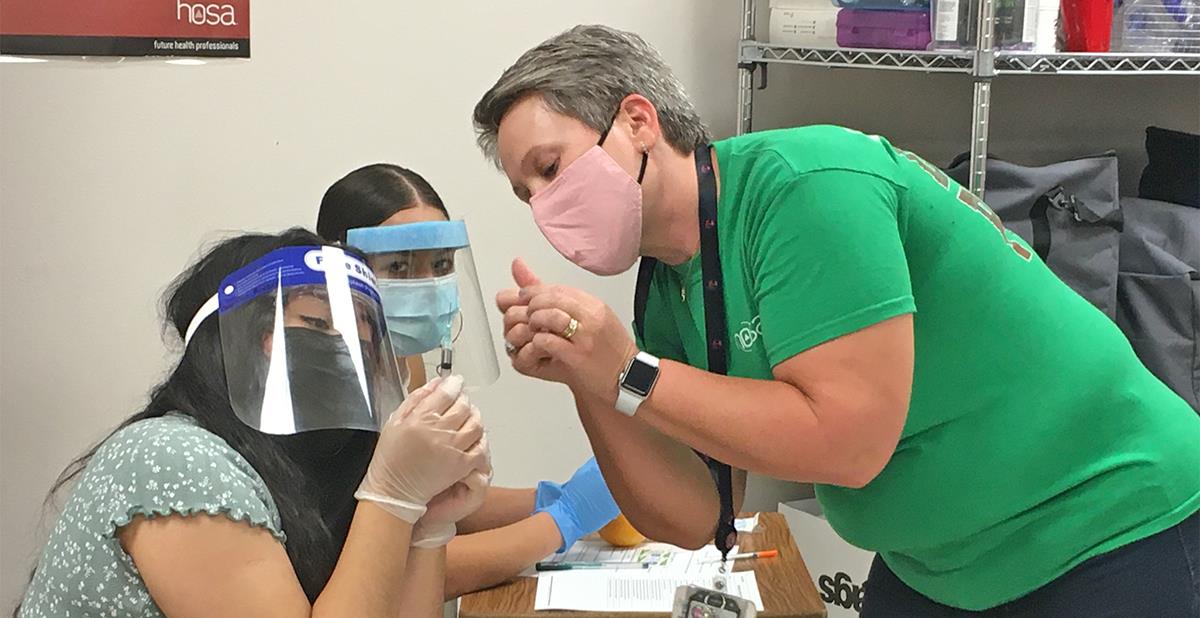 Comal Independent School District
[Speaker Notes: Jennifer Booth, Canyon HS, teaches Health Science classes.]
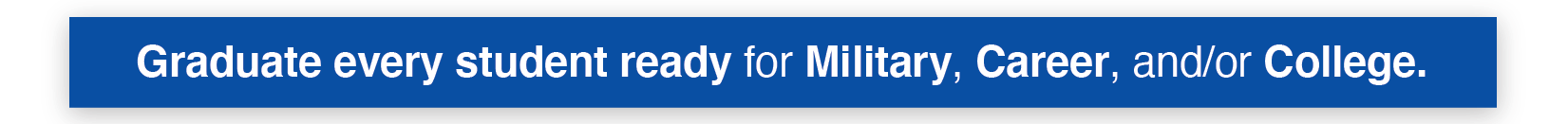 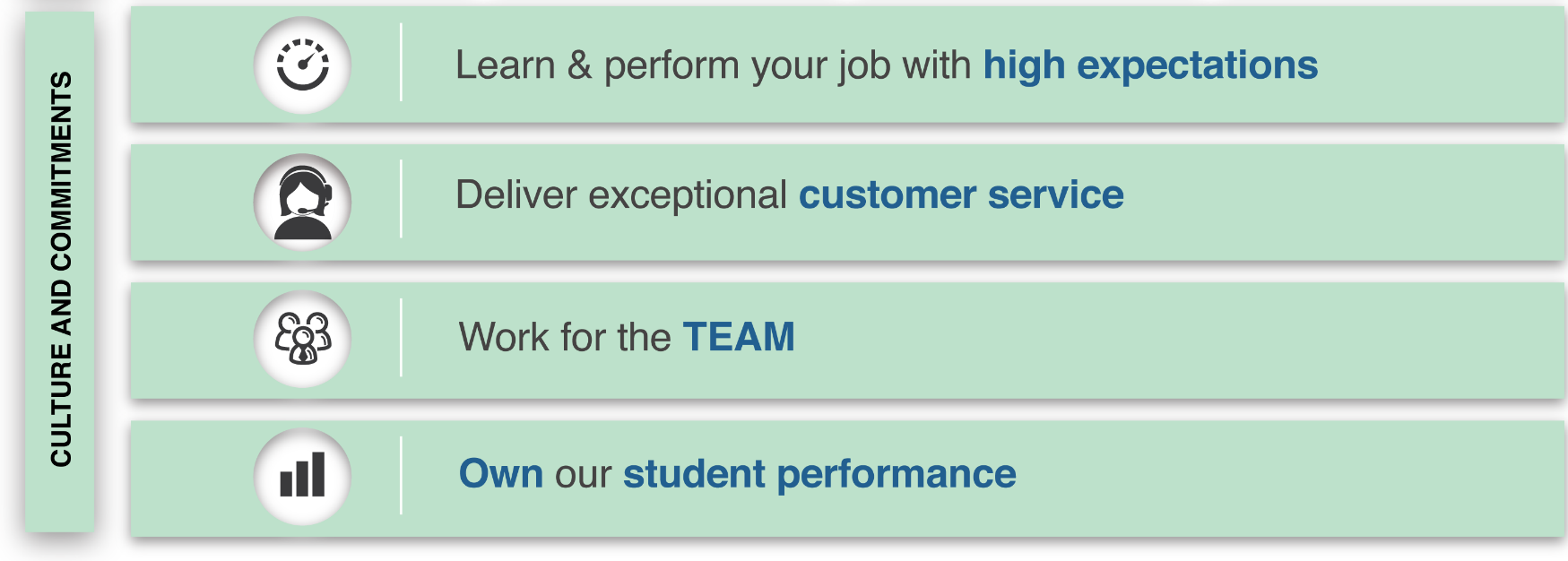 Comal Independent School District
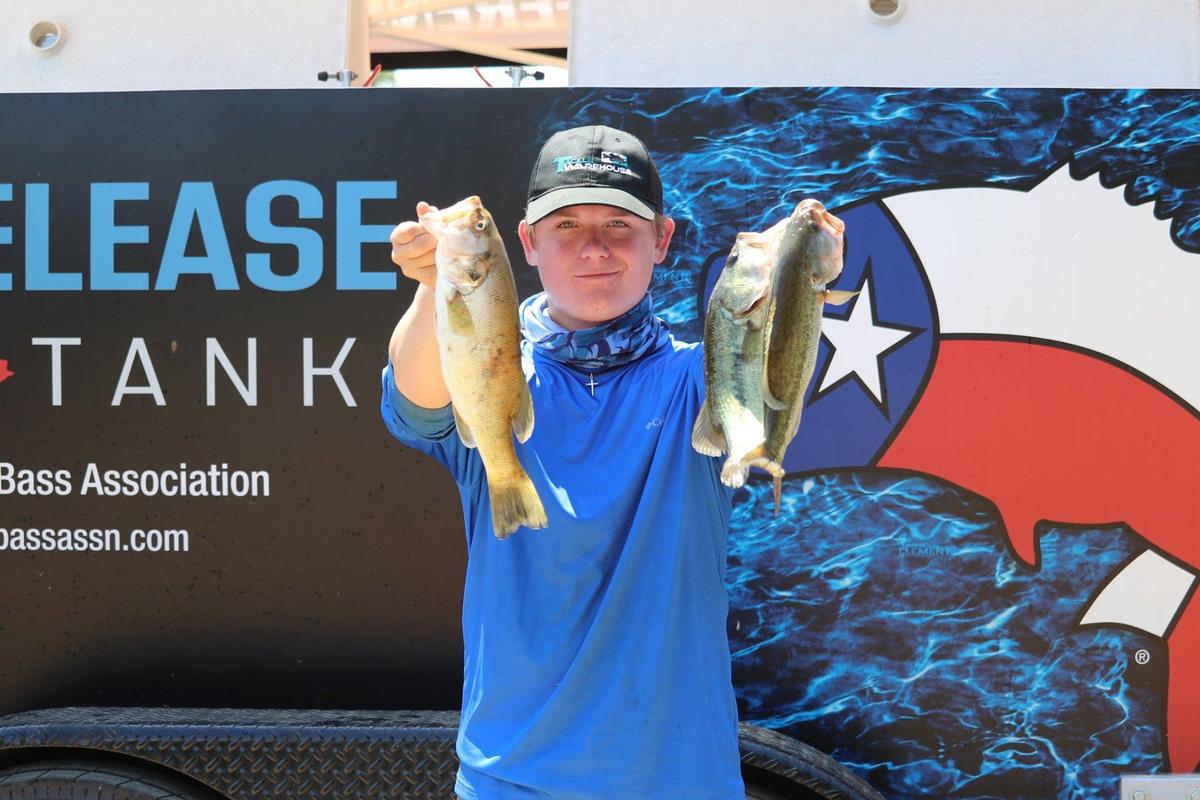 Comal Independent School District
Comal Independent School District
[Speaker Notes: Mason McClellan]
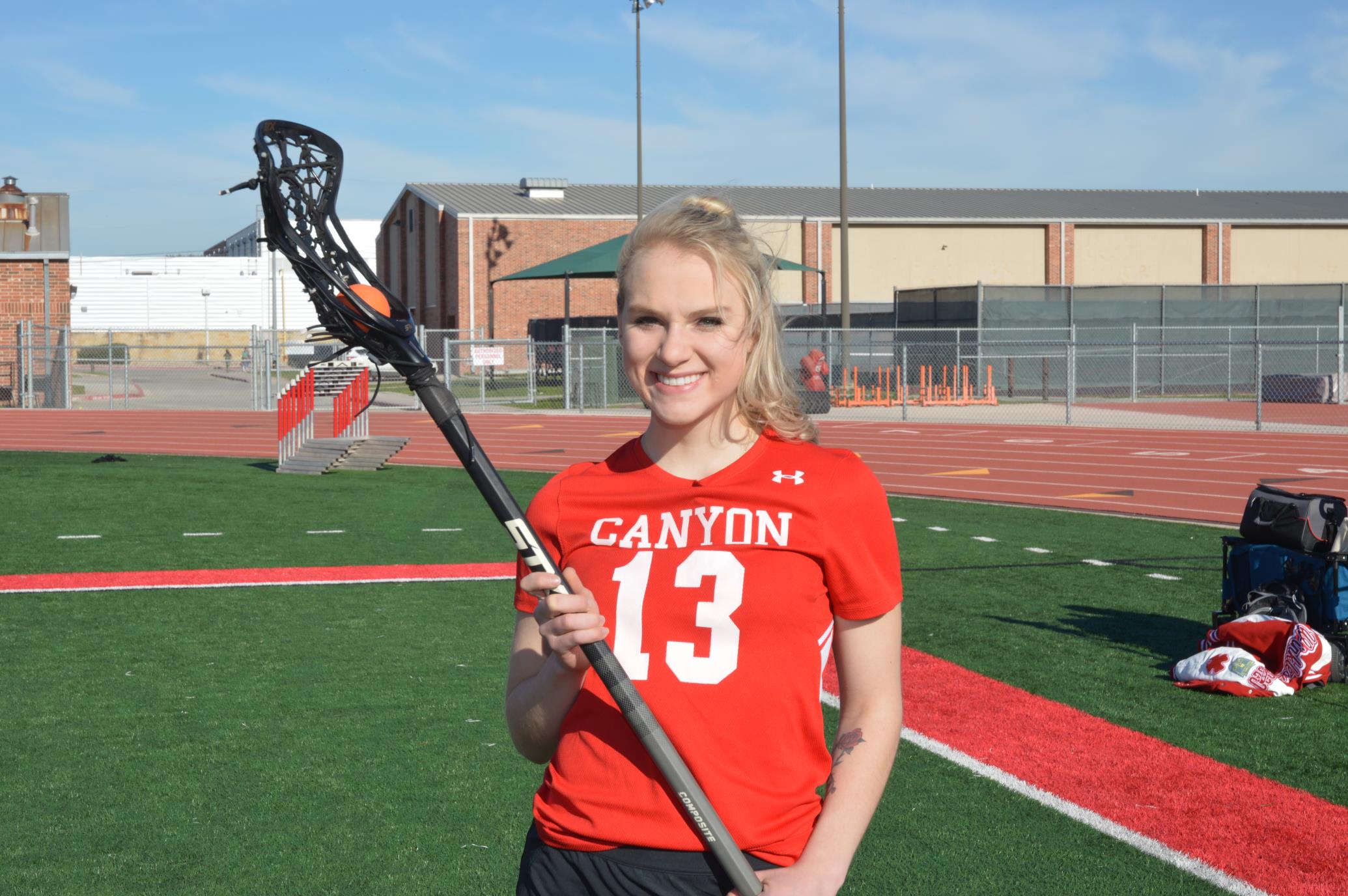 Comal Independent School District
Comal Independent School District
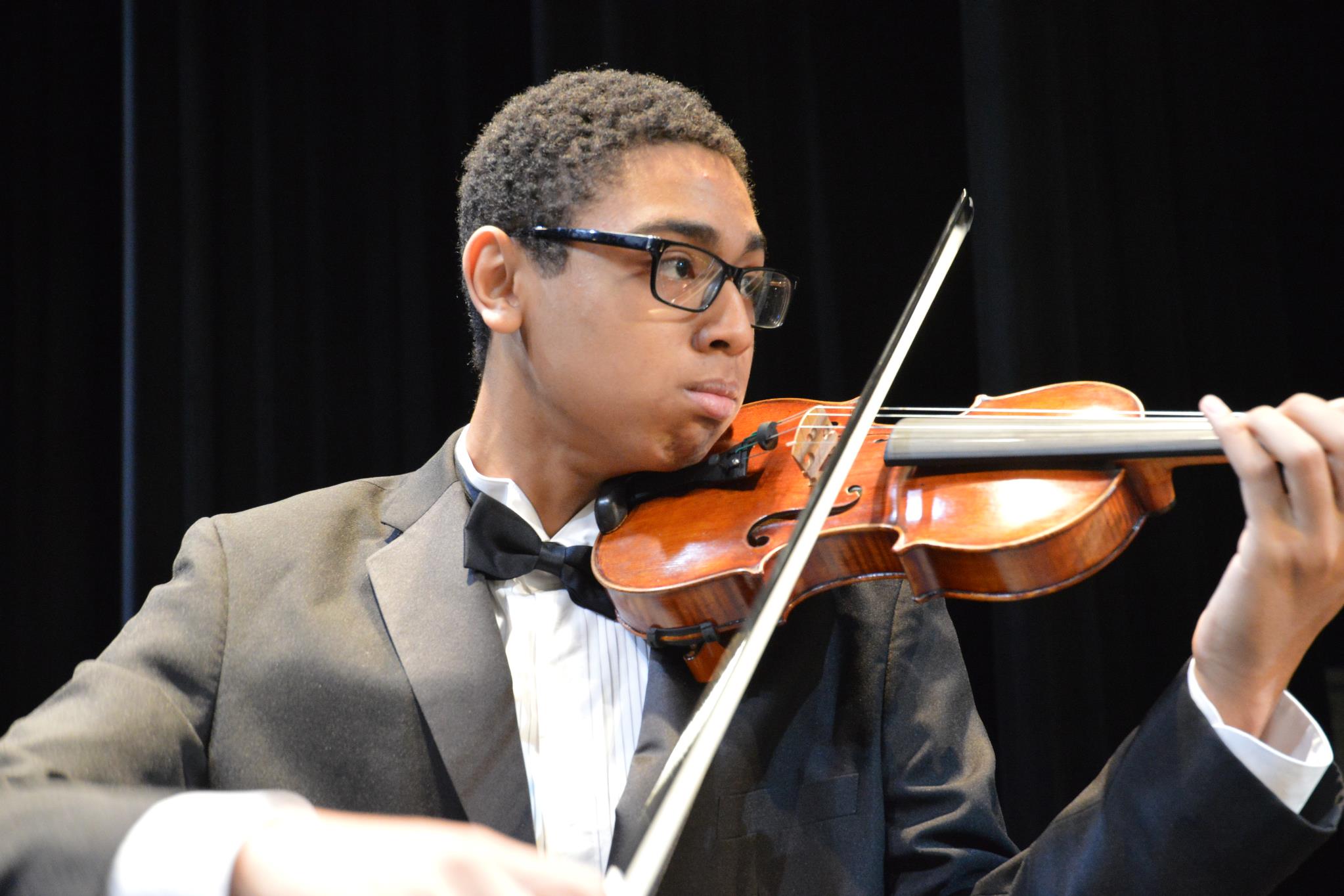 Comal Independent School District
Comal Independent School District
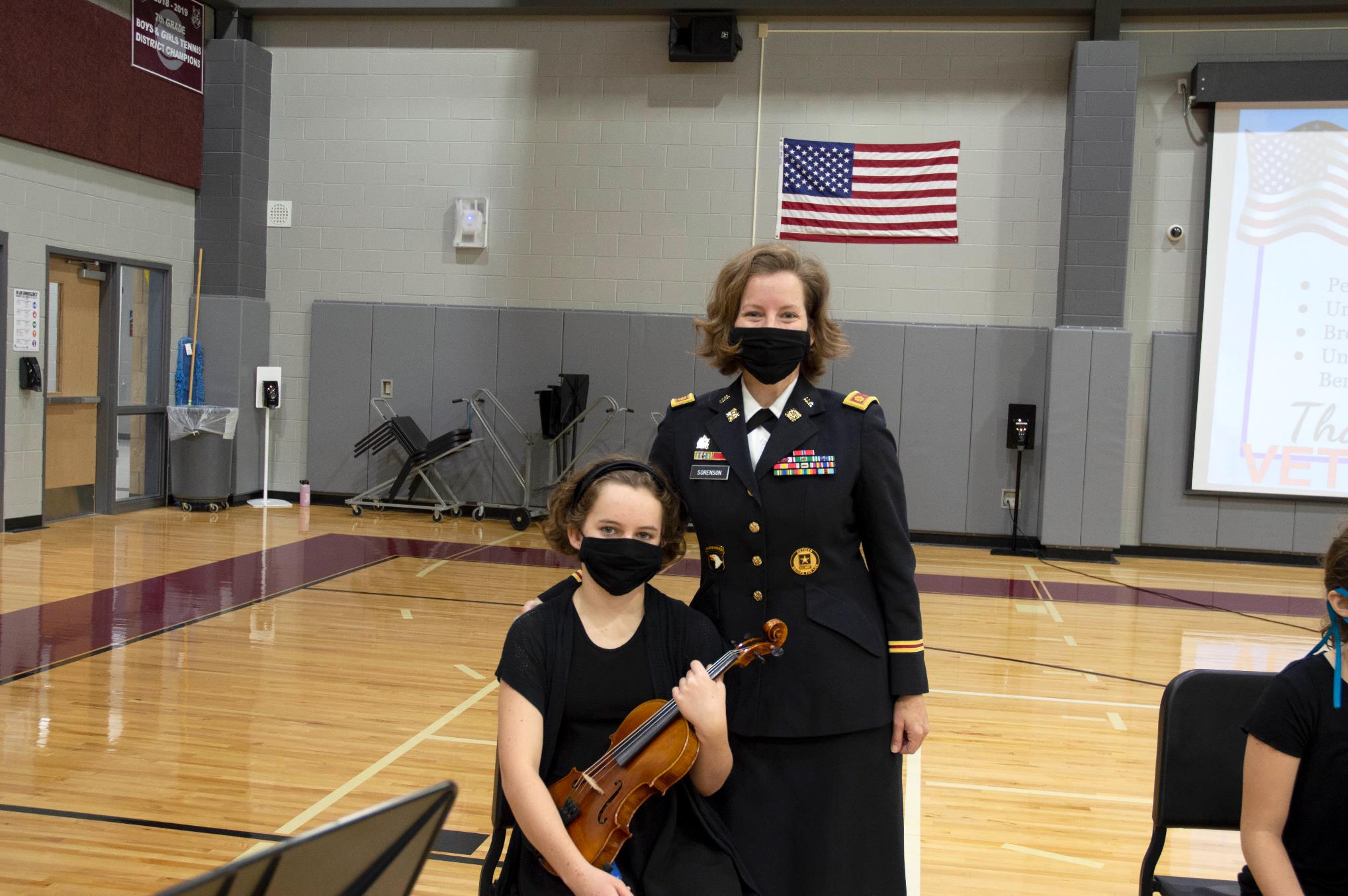 Comal Independent School District
Comal Independent School District
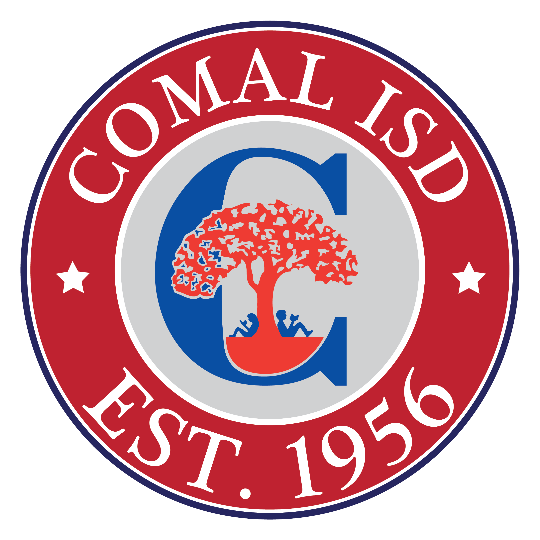 This is our moment…
TOGETHER
Comal Independent School District
[Speaker Notes: ISES Vanessa Sloan –Music Teacher]